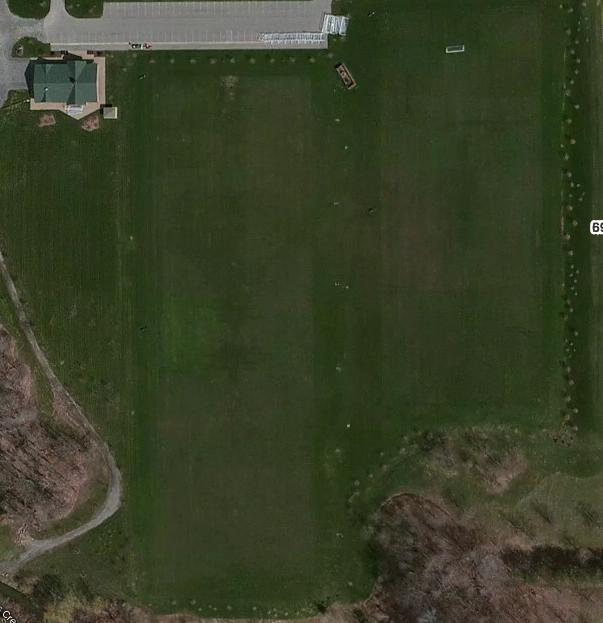 Parking
Field 
1
1
12
11
2
Field 
4
3
10
Field 2
4
9
5
8
Field 3
6
7
Field
6909 Milestrip